A Godly Her-itage
2 Timothy 1:3-14
Introduction
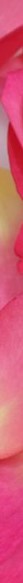 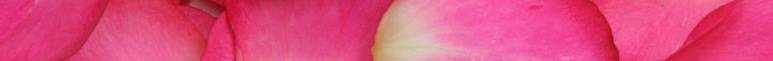 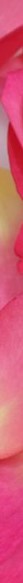 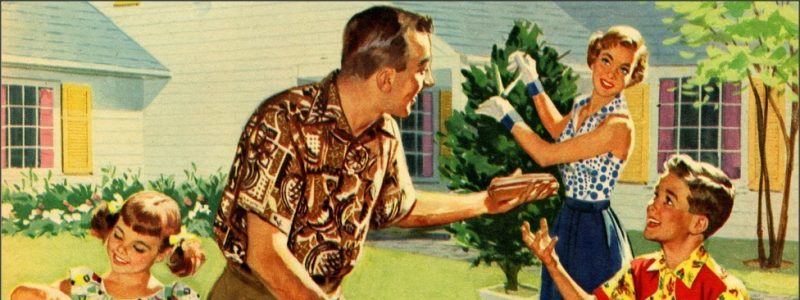 The Expectation
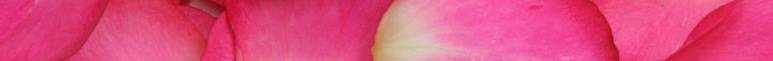 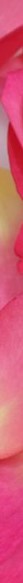 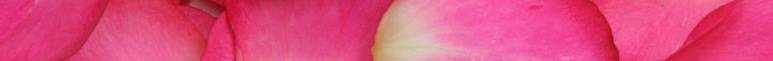 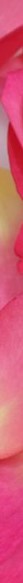 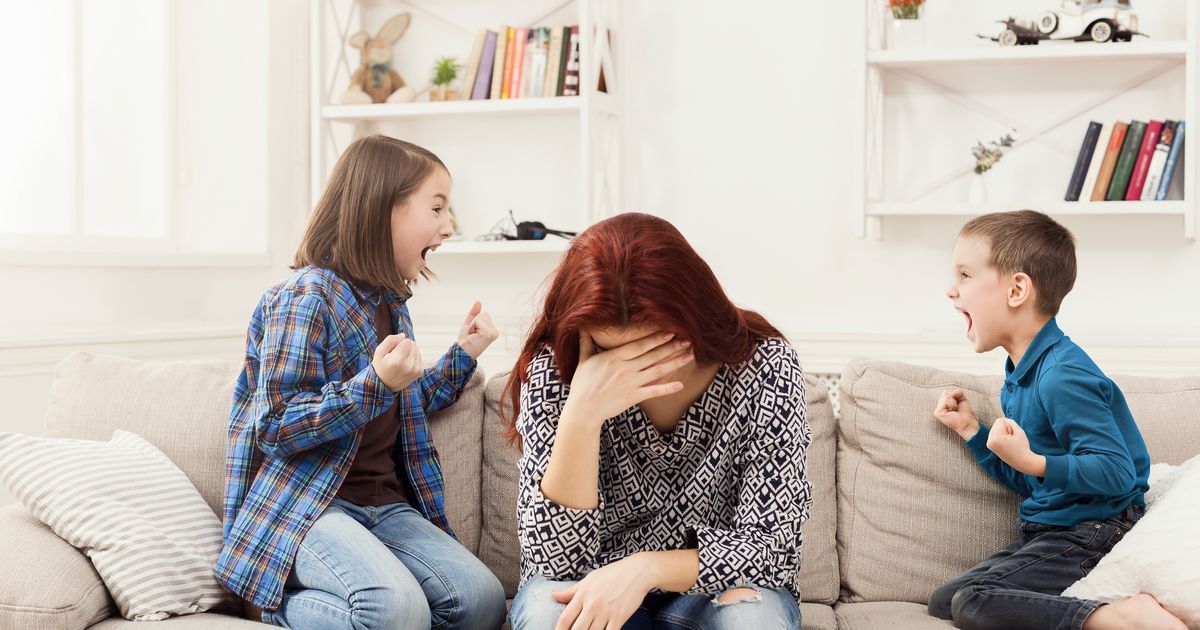 The Reality
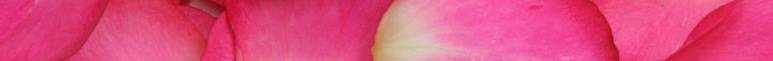 The Results of a godly heritage
2 Timothy 1:3-5
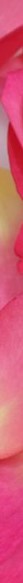 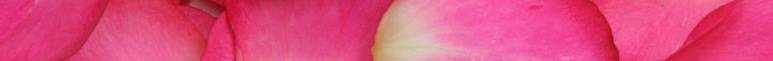 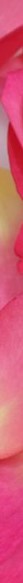 2 Timothy 1:3-4
I thank God, whom I serve with a clear conscience the way my forefathers did, as I constantly remember you in my prayers night and day, 4 longing to see you, even as I recall your tears, so that I may be filled with joy.
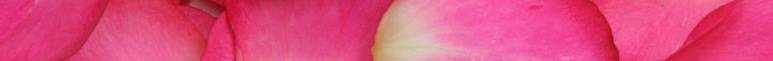 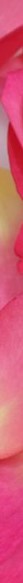 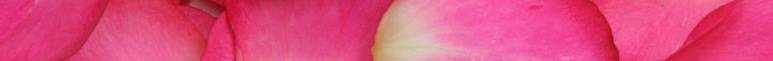 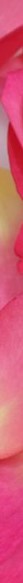 2 Timothy 1:5
For I am mindful of the sincere faith within you, which first dwelt in your grandmother Lois and your mother Eunice, and I am sure that it is in you as well.
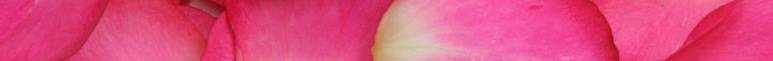 The Response to a godly heritage
2 Timothy 1:6-14
Response #1
Kindle afresh your giftedness vv. 6-7
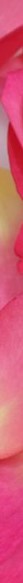 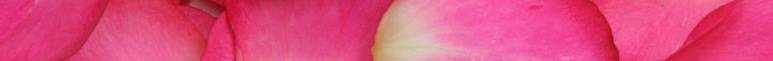 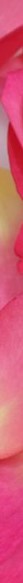 2 Timothy 1:6-7
For this reason I remind you to kindle afresh the gift of God which is in you through the laying on of my hands.7 For God has not given us a spirit of timidity, but of power and love and discipline.
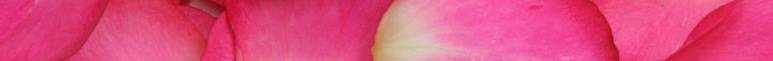 Response #2
Remove “gospel shame” from your heart.
vv. 8-12
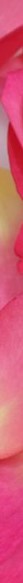 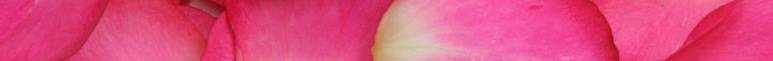 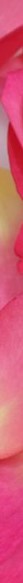 2 Timothy 1:8
Therefore do not be ashamed of the testimony of our Lord or of me His prisoner, but join with me in suffering for the gospel according to the power of God.
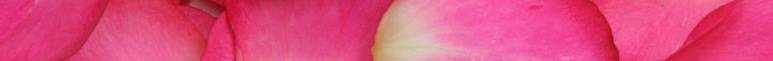 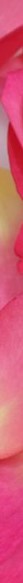 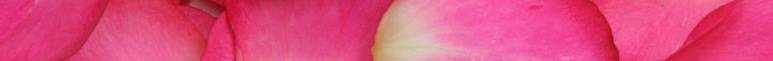 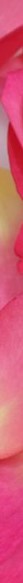 2 Timothy 1:12
For this reason I also suffer these things, but I am not ashamed; for I know whom I have believed and I am convinced that He is able to guard what I have entrusted to Him until that day.
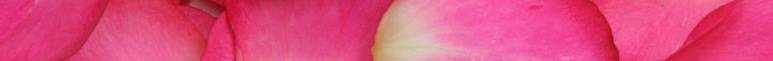 Response #3
Retain the words of sound doctrine. v. 13
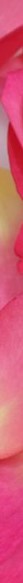 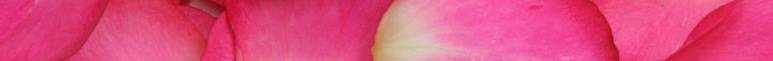 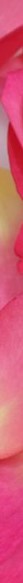 2 Timothy 1:13
Retain the standard of sound words which you have heard from me, in the faith and love which are in Christ Jesus.
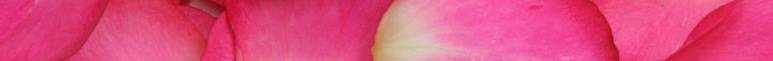 Response #4
Guard this treasure! v. 14
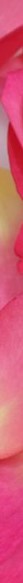 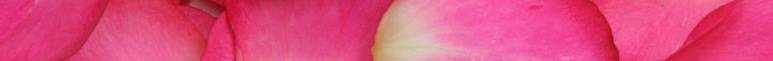 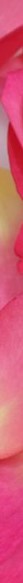 2 Timothy 1:14
Guard, through the Holy Spirit Who dwells in us, the treasure which has been entrusted to you.
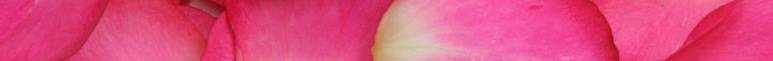 A Godly Her-itage
2 Timothy 1:3-14